The Cost of Stewardship
(ELIZA)BETH MYERS, PHD
DIRECTOR OF SPECIAL COLLECTIONS, SMITH COLLEGE
Employing the OCLC tool to change the conversation between special collections and donors
Welcome and Problem Statement 
Brief overview on Cost of Stewardship tool
Case study: the Sophia Smith Collection of women's history and the International Women's Health Coalition (IWHC) 
Outcomes and lessons learned 
Q&A
Problem Statement
Materials gifts to special collections can sometimes come with financial gifts. Estimated costs of collection stewardship are often best guesses. Financial gifts can result in preferential treatment for the materials and can generate pressure to accept materials unsuited to the institution, both of which raise ethical issues.
Acqusitions
Cataloging
Processing & Description
Preservation & Conservation 
Digitization & Reformatting 
Storage & Maintenance
Staffing 
Technology Infrastructure 
Public Programming 
Physical Infrastructure
Unsustainable Growth
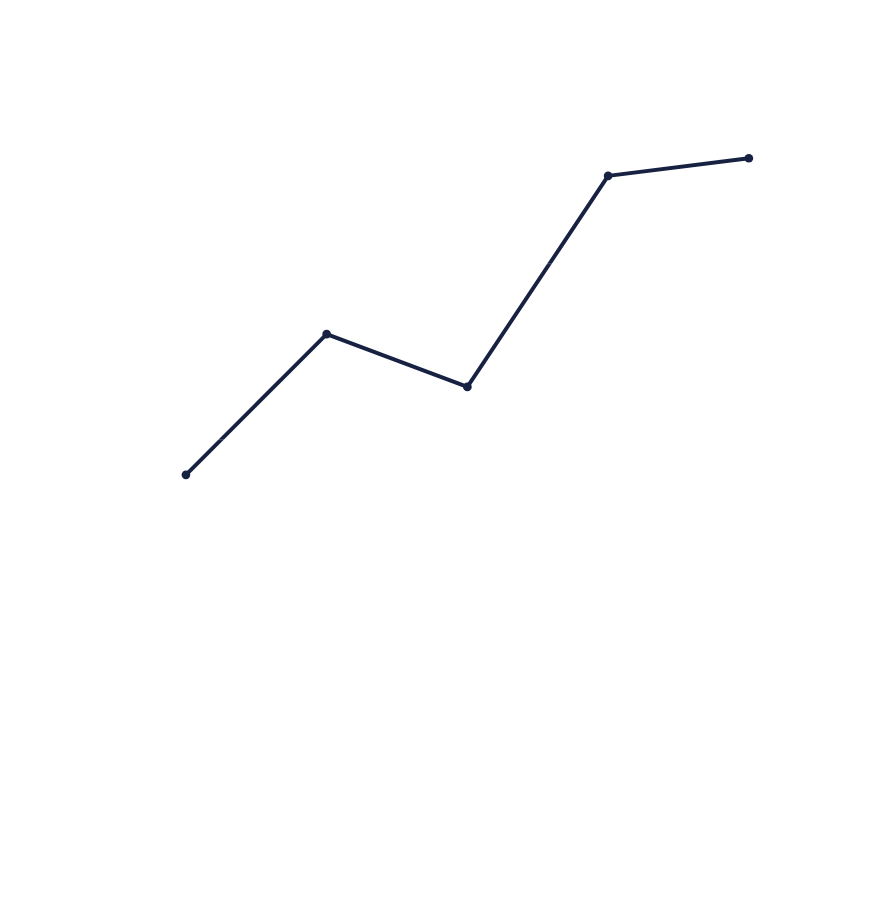 A Longtime Trend
The ability to acquire collections based on gifts or purchases has long outstripped the resource support of archives and special collections. This results in seemingly insurmountable backlogs of inaccessible material
March 2021 published:

Total Cost of Stewardship: Responsible Collection Building in Archives and Special Collections by OCLC Research Library Partnership’s Collection Building and Operational Impacts Working Group

Mary Kidd, Carrie Hintz, Jasmine Jones, Chela Scott Weber, Erik A. Moore, Martha O’Hara Conway, Heather Briston, Gioia Stevens, Sue Luftschein, Audra Eagle Yun, Ed Galloway, Susan Pyzynski, Andra Darlington, and Matthew Beacom
OCLC 
Takes 
Action
Why?
“Total Cost of Stewardship is a framework that proposes a holistic approach to understanding the resources needed to responsibly acquire and steward archives and special collections. The Total Cost of Stewardship Framework responds to the ongoing challenge of descriptive backlogs in archives and special collections by connecting collection development decisions with stewardship responsibilities.”
Key Points
Focus on human labor - specialized and skilled 

Centers on staff capacity 

Provides a high and low range, not absolutes. The more precise the data going in, the better the numbers coming out

Presumes and actualizes a more democratic decision making process that includes those impacted by the decision

Makes unseen costs more visible
Quick Cost Estimator
OperationalImpact Estimator
Time, Staff, Supplies
Time, Priorities Cost
Smith College 
Sophia Smith Collection 
& 
International Women's Health Coalition
OLC | Fundraising Guide
A case study
Smith College  Special Collections -
 Sophia Smith Collection (SSC)
Founded 1942, Smith College 

Oldest repository of women's history in the US - focused on collecting women working on behalf of women and gender minorities

Largest collection for women's reproductive health, justice, and wellbeing 

SSC Archivist at the time: Maureen Cresci Callahan
The Donor:
International Women's Health Coalition (IWHC)
Founded in 1984, NYC. 

Merged with International Planned Parenthood in 2021. 

Advocacy organization for women and girls rights, health, equality on a global scale, but focused on the Western Hemisphere. Programming included health education, abortion training, maternity care, comprehensive sex education, anti-sterilization lobbying, and domestic sexual violence awareness campaigns.
Operational Impact Estimator
Quick Cost Estimator
Define Staff Types & Hourly Rates
Define Capacity
Estimate Costs & Hours
Estimate Capacity Impact
TIMELINE
JUNE 2022 - APRIL 2023
JAN - MARCH 2022
DECEMBER 2021
DECEMBER 2021
Materials lightly processed by Claire Clusin, Amy Kitmacher, (students); Carolina Quezada Meneses and Althea Topek (staff);
Finding Aid Available
Deed of gift executed
by Maureen Cresci Callahan
+
Conversation about the cost of stewardship to Smith for the IWHC records
Outcome:

 $20,000 for the cost of stewardship

$75,000 as outright gift
Materials arrived

 278 containers + 
195 gigabytes (84,000 digital files)
Immediate Outcomes
No more pay-to-play funding for collection management 

Increased awareness across all staff levels of the actual cost of collection acquisition, ongoing access, preservation  
 
Increased education for advocates (third parties) 

Responsible collecting means zero increase in backlog for processing 

Empowered soft-pass on offers by curators
Outward : to Donors
Inward : to Staff
Upward : Organization
Around : Everyone
Outward, sets clear expectations, opens up space to talk about financial gifts
Enable prioritization of work and data driven decision making; clear set of expectations; increased participation is empowering (the work is recognized)
Proof of ROI, data based reporting - advocacy for staff based on actual capacities
Transparency of the acquisitions process, increased knowledge by all parties
LONGTERM OUTCOME: COMMUNICATION
Shift in Donor Relationship
'free' gift to mutually responsible partnership
Ethical, Responsible Collecting
Managing expectations from the beginning
Financial transparency
Honesty about capacities
When CoS Tools Works Best
When there is known capacity or interest from the donor
When the offer from the donor is clearly extraordinary from typical gifts (size, format, legal issues)
When applying for grants to realistically estimate costs and impact on other projects
When considering collection management projects
Thank you!
EMAIL
Emyers@smith.edu
OFFICE ADDRESS
83 Green Street, C/o Alumnae Gym, Smith College, Northampton, MA 01060